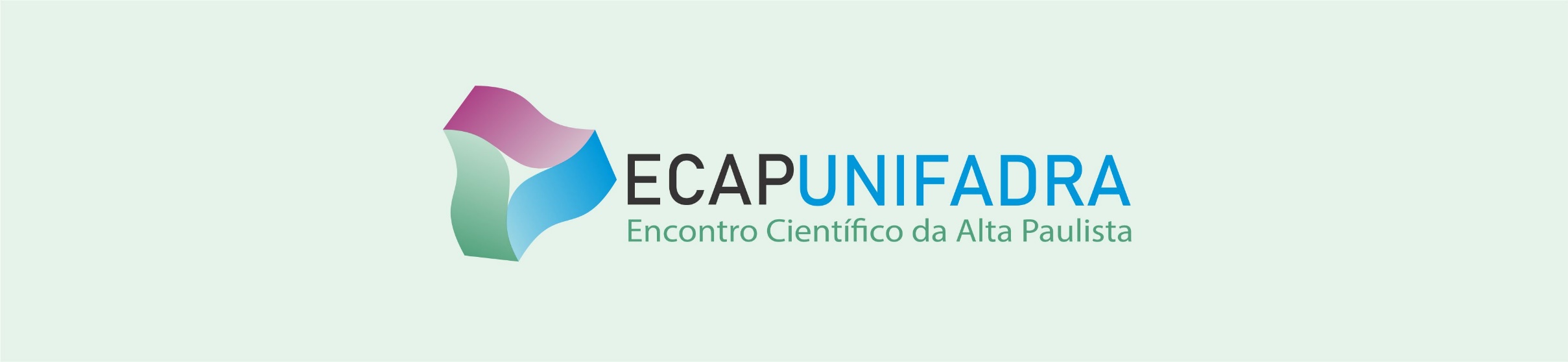 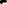 Título
SOBRENOME, Nome1; SOBRENOME, Nome Sobrenome1; SOBRENOME, Nome Nome2
1. Aluno do curso de XXX  – UNIFADRA – FUNDEC – Dracena – SP/Brasil
2. Orientador docente do curso de XXXX – UNIFADRA – FUNDEC – Dracena – SP/Brasil
.
INTRODUÇÃO
Xxxxxx
DESCRIÇÃO DO CASO
Xxxxxx
TÉCNICA
Xxxxxx
CONSIDERAÇÕES
Xxxxxx
DISCUSSÃO
Xxxxxx
REFERÊNCIAS
Aqui você coloca, segundo a NBR 6023, as referências utilizadas durante todo o processo de pesquisa
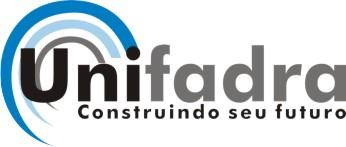 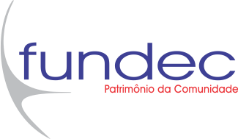 e-mail: